Министерство образования и науки Республики Марий ЭлГосударственное бюджетное образовательное учреждение дополнительного образования Республики Марий Эл«Центр детского и юношеского технического творчества»
ТЕХНИЧЕСКИЙ ПРОЕКТ

«Динамический осветитель для теплицы»
  	
Выполнил: Филимонов Максим Александрович
Педагог: Перистый Виталий Федорович 
 

2016 год
Оглавление
Аннотация  проекта 
Введение
Содержание
Выводы и практические рекомендации
Заключение
Список используемой литературы, использованное программное обеспечение
Аннотация проекта
Проект  представляет один из путей уменьшения энергетических затрат в тепличном хозяйстве. Для освещения растений в теплицах предлагаем вместо большого количества осветительных приборов  применять одну равномерно перемещающуюся лампу.
      Для обеспечения  равномерности  освещенности  больших площадей теплицы использовать механизм,  перемещающий осветитель с большой скоростью движения, который способствует  равномерному освещению теплицы.
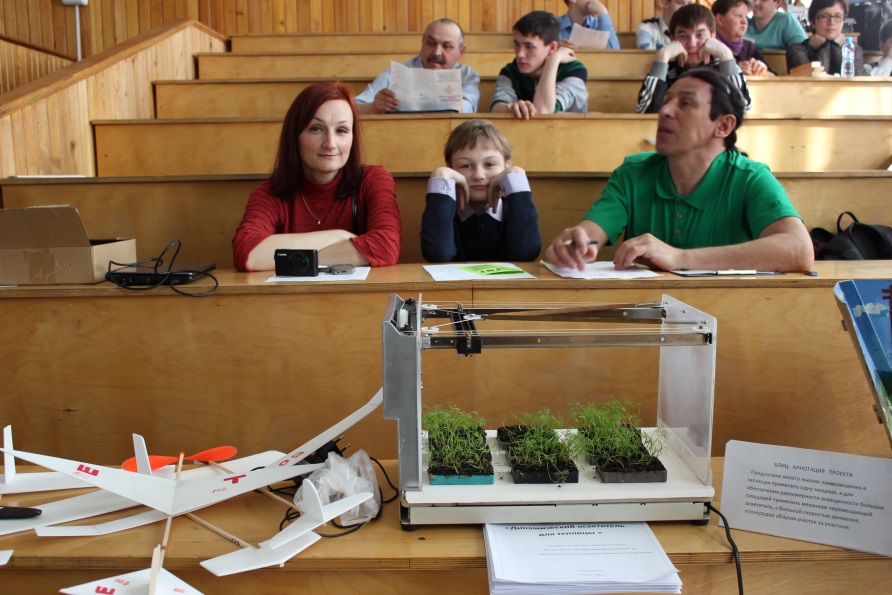 ВведениеАктуальность
Свежие овощи - прекрасный источник витаминов  и минералов. Хотя бы поэтому они должны присутствовать  в рационе круглый год. Проблема лишь в том, что в зимний   период немногие могут себе позволить покупать овощи и зелень - цены несравнимы с летним периодом. 
 Производство овощей защищенного грунта в настоящее время прибыльная и перспективная деятельность. Ведь их производство не зависит от климатических условий, и продукция пользуется спросом круглый год.
    Для центральной части России характерны резкие температурные перепады. Кроме того, отмечается нехватка солнечного света. Следовательно, потребуются дополнительные  расходы  на  освещение  и обогрев  теплиц,  что,  в  свою очередь, приведет  к увеличению  себестоимости продукции.  Рентабельность напрямую зависит еще и от того, что именно выращивается  в теплицах.  Чаще всего это зелень и  овощи.
     Выращивать тепличную продукцию в Поволжье в осенне-зимний период невыгодно, из-за высокой себестоимости, так как используются традиционные высокозатратные технологии.
    Вывод:
    Создание круглогодично работающего тепличного хозяйства, к примеру,  в республике  Марий Эл, экономически оправдано только при условии изыскания дешевых местных источников энергии или значительных снижений этих энергозатрат.
ВведениеЦель и задачи
Цель данного проекта - показать на демонстрируемом макете один из путей снижения затрат на освещение тепличной площади.
Задачи:
1. Изучить область  технических систем оборудования современного тепличного хозяйства.
2. Изучить принцип динамического осветителя.
3. Создать  конструкцию макета теплицы для демонстрации  принципа динамического осветителя.
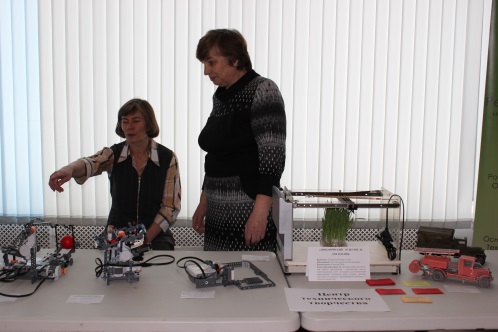 ВведениеЗначимость проекта
Наш технический проект предлагает и демонстрирует один из путей уменьшения финансовых затрат  в тепличном хозяйстве путем снижения энергозатрат на освещение.
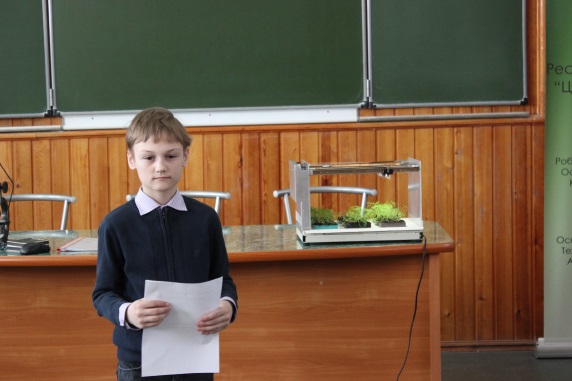 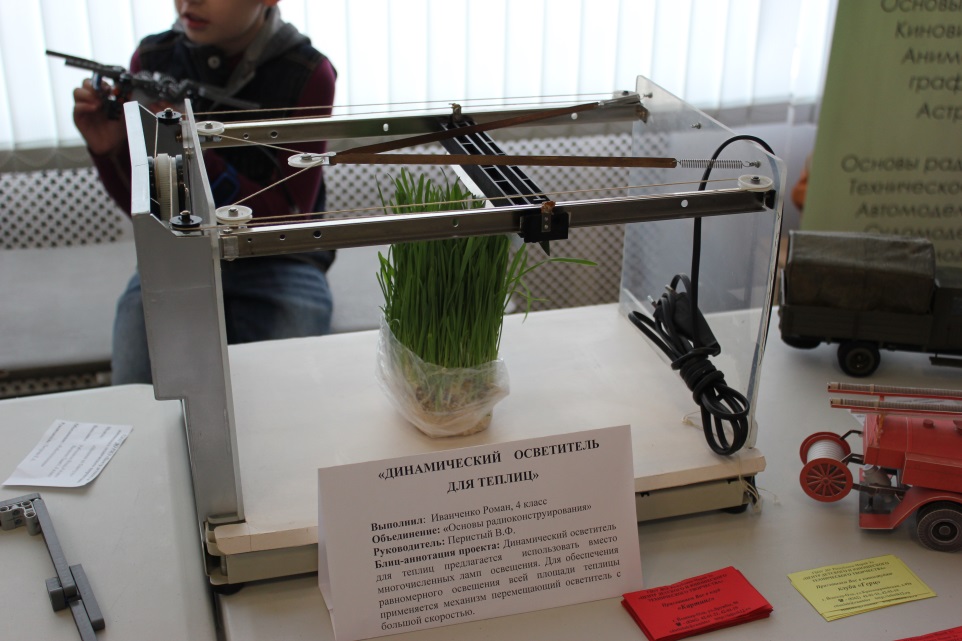 Содержание
Для получения достаточного уровня освещенности  растений в теплице, используют многочисленные батареи осветителей. Как правило, они располагаются в верхней части сооружения, создавая равномерное облучение поверхности грунта. В некоторых вариантах осветители могут монтироваться на боковых поверхностях, например, когда растения имеют высокий стебель: помидоры, болгарский перец.
Конструкция светильников не должна создавать затенение естественного, солнечного освещения. Порой это затруднительно из-за громоздкости арматуры используемых ламп.
Режим работы осветителей, в большинстве применений, параллельный непрерывный на протяжении отсутствия естественного освещения.
Предлагаем вместо многочисленных ламп освещения применить одну мощную, а для обеспечения равномерности освещенности больших площадей использовать механизм перемещающий осветитель с некоторой скоростью, поочередно облучая участок за участком.
Электроэнергия может подводиться к осветителю различными способами. Например, по направляющей рельсе, или свисающим сверху кабелем и даже бесконтактно индукционно. Неплоха идея оставить осветитель неподвижным, а засветку осуществлять частями, при помощи качающегося зеркала.
Применив подвижный осветитель, получим целый ряд прорывных новшеств в тепличном хозяйстве.
Содержание
Подвижный осветитель - это источник: 
не затеняющий естественного освещения; 
потребляющий электроэнергию меньше обычного;
 простой в обслуживании, при ремонте, замене лампы; 
имеющий возможность  гибко программировать  режим освещения, с учетом особенностей отдельных групп растений; совмещать светоблучение с орошением, подкормкой, дезинфекцией, с опылением растений.
 Разместив на светоплатформе,   помимо  источника света, необходимое для этих целей оборудование, можно отслеживать созревание овощей, заболевание на растениях, а  небольшой управляемый манипулятор готов заменить заботливого растениевода , оторвать гниющий плод или листву, отрезать лишний отросток  и многое другое.
   Предложение  применить такую автоматизацию  продиктовано  временем. Не за горами полная роботизация простых операций не только в теплицах, но и во всех областях жизни  человека.
Содержание
Для демонстрации принципа динамического осветителя встраиваемого в тепличное помещение, был построен миниатюрный настольный макет теплицы. В основе конструкции этого макета применены детали отслужившего сканера Mustlek, копировщика CANON, струйного принтера PANASONIK. Это: редуктор с шаговым двигателем, направляющие, сканирующая лампа с преобразователем, импульсный блок питания, корпус сканера.
Схема управления шаговым двигателем была заимствована  из журнала РАДИО №8 2006г. Она доработана под местную задачу посредством бесконтактного реверса на коммутаторе мультиплексоре. Выбор длинны перемещения каретки с лампой, осуществлен  переключением соответствующих выходов цифрового счетчика перестановкой перемычки. 
Принципиальная схема блока управления  шаговым  двигателем  изображена на схеме 1. Тросово- кинематическая схема 2, построена таким образом, чтобы  преобразовать  вращение миниатюрного наматывающего/сматывающего барабана редуктора 1, в возвратно - поступательное  движение  кронштейна  с лампой  2.  Питание  подвижной лампы производится от DC/DC, через металлические направляющие посредством скользящих контактов, закрепленных на держателе осветителя. Лампа, совершая периодические движения, засвечивает побеги рассады.
Схема управления двигателем
Кинематическая схема
Блочная схема макета
Выводы и практические рекомендации
В дальнейшем  данный проект имеет перспективу  развития.
Опытным путем на основе созданного макета подтвердили возможность использования динамического осветителя как эффективного источника освещения.
В настоящее время осуществляется процедура патентования. После получения патентных документов планируется организовать исследовательскую работу с участием студентов института леса и природопользования ФГБОУ ВПО «Поволжский государственный технологический университет».
Данный технический проект дает возможность широкого применения динамического осветителя в тепличном хозяйстве.
Список литературы
Бесплатные программы: layout 40 - проектирование и изготовление печатных плат; Span 70 - графическое составление схем. 
Гужов С., Полищук А., Туркин А. Концепция применения светильников со светодиодами совместно с традиционными источниками света // Современные технологии автоматизации. – 2012.
Пашковский, А.И. Современное овощеводство открытого и закрытого грунт." - ответственный за выпуск. авторов там куча. Киев ОАО "издательство "Киевская Правда"" 2010.
Перебаскин, А.В. Энциклопедия ремонта. Выпуск 12. Микросхемы для управления электродвигателями – М.: Дока, 2009.
Петров Д. Применение в учебном процессе современных средств разработки систем реального времени // Современные технологии автоматизации. – 2009.
Протасова Н.Н. Светокультура как способ выявления потенциальной продуктивности растений // Физиология растений. – 2007. 
Справочная книга по светотехнике / Под ред. Ю.Б. Айзенберга. 3-е изд., перераб. и доп. – М.: Знак, 2008. 
Тихомиров А.А., Шарупич В.П., Лисовский Г.М. Светокультура растений: биофизические и биотехнические основы. – Новосибирск: Издательство СО РАН, 2015.
Якубовская, С.В.; Ниссельсон, Л.И.; Кулешова, В.И.; Ушибашев, В.А.; Топешкин, М.Н. Справочник.  Цифровые  и аналоговые микросхемы. – М.: «Радио и связь», 2014.
 Электронные ресурсы:
Марселис Л., Дуеск Т., Хеувелинк Эп. Будущее за лампами роста (реферат) [Электронный ресурс]. – Режим доступа: http://www.greenhouses.ru/lamps-for-greenhouse  
Освещение для теплиц. Электронный ресурс. Режим доступа: http://irkutsk.fereks.ru/articles/osveshchenie-dlia-teplits/ 
Освещение теплицы и парника. Электронный ресурс. Режим доступа: http://parnik-teplitsa.ru/osveshhenie-teplic-51 
 Патент для освещения теплиц. Электронный ресурс. Режим доступа: http://www.freepatent.ru/patents/2115292